KVADRATNA FUNKCIJA
1. DEL
DEFINICIJA
a – vodilni koeficient
b – linearni člen
c – prosti člen
Primer:
a = 2, b = -4, c = 5
a = 0, b = 3, c = -7
ni kvadratna funkcija
https://www.desmos.com/calculator/ffzqpk8pxs
Graf kvadratne funkcije je PARABOLA.
a > 0
a < 0
Koeficient a je tisti, ki določa obliko parabole.
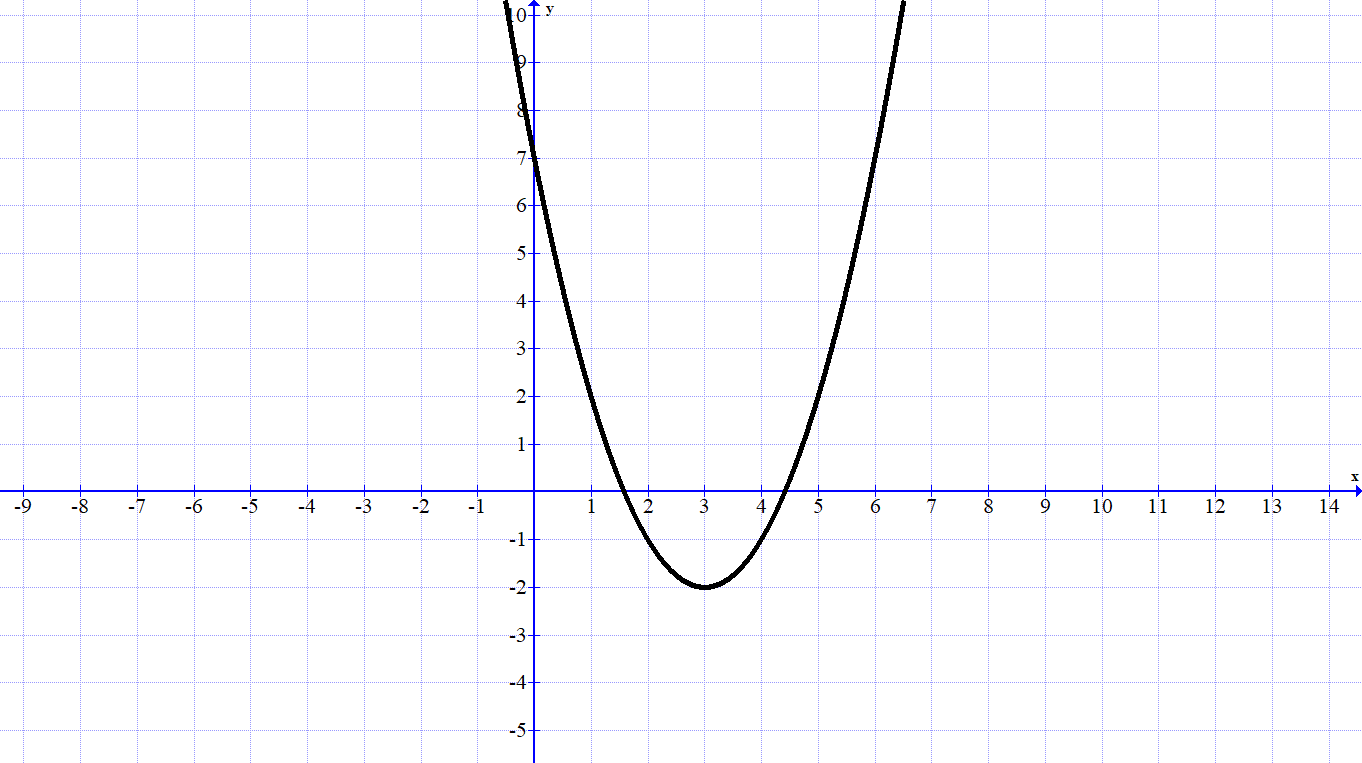 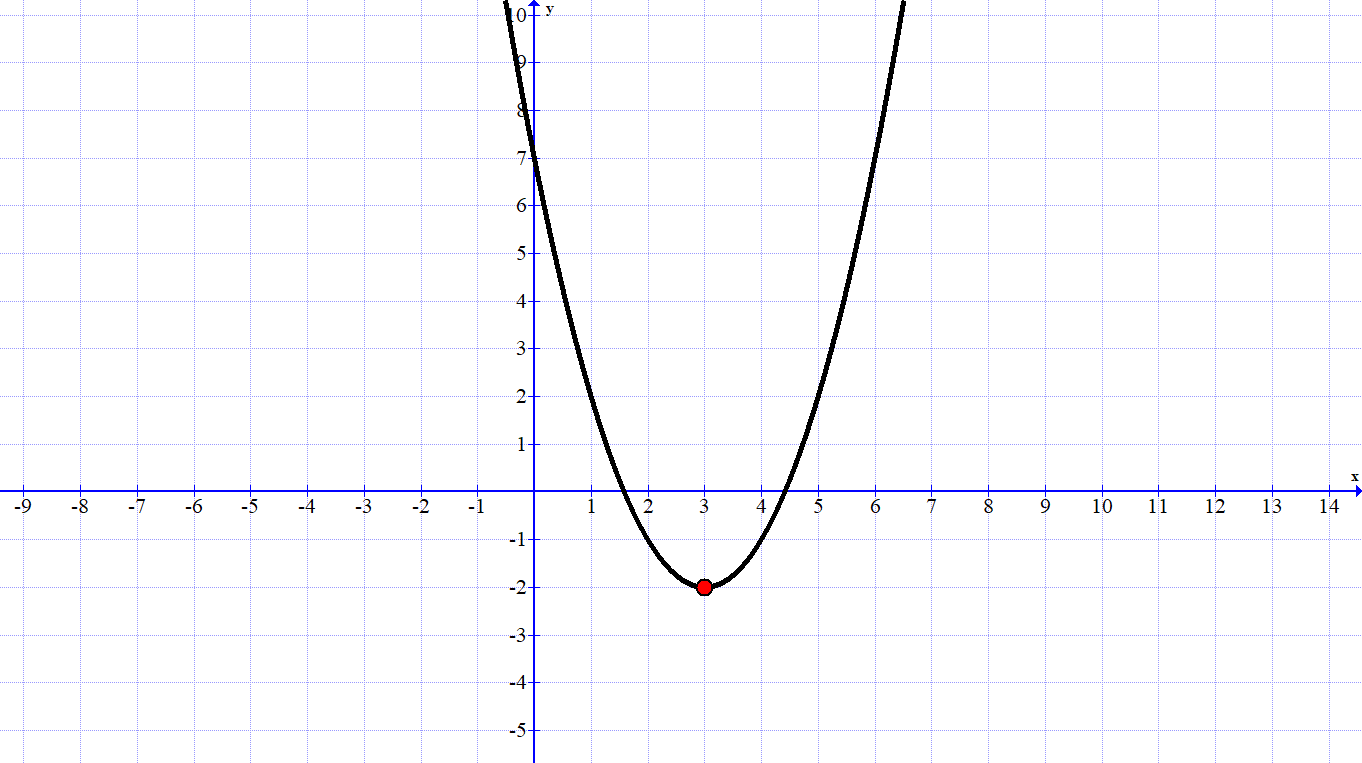 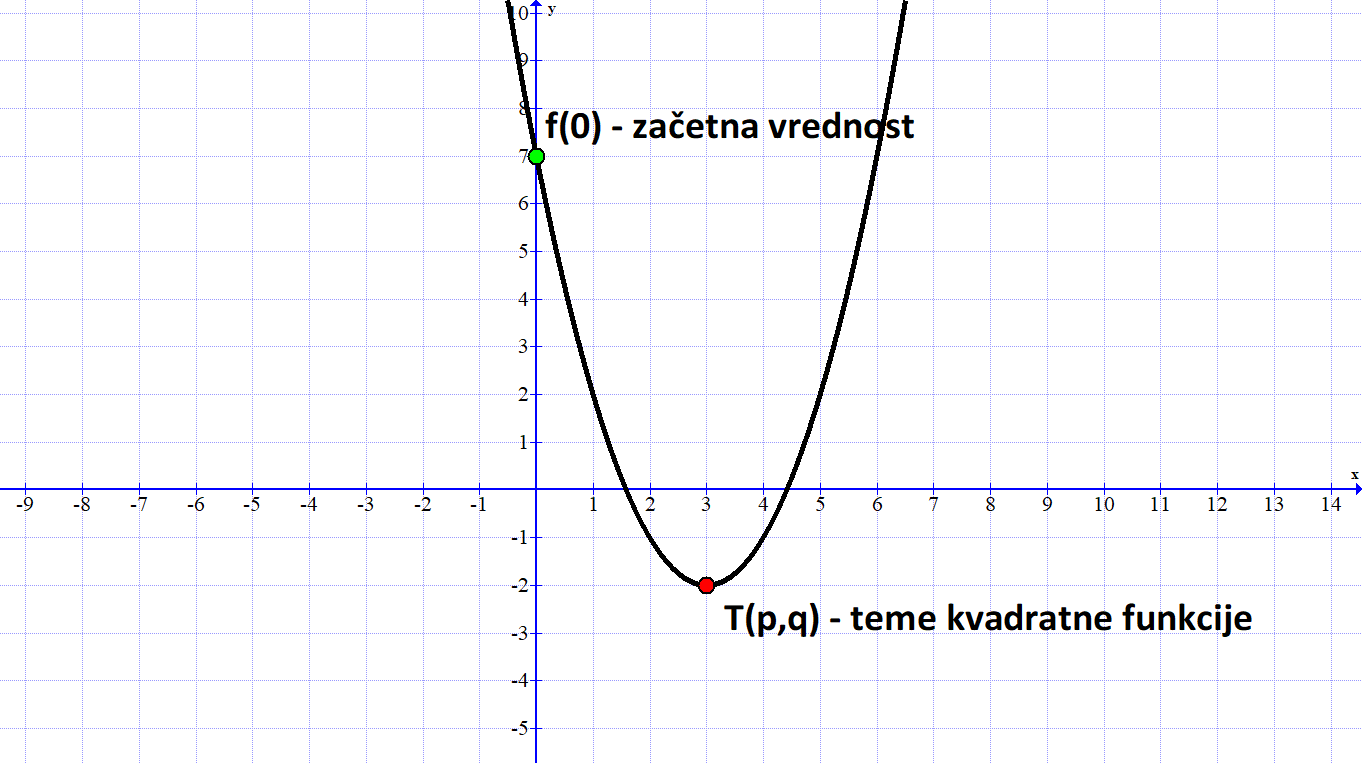 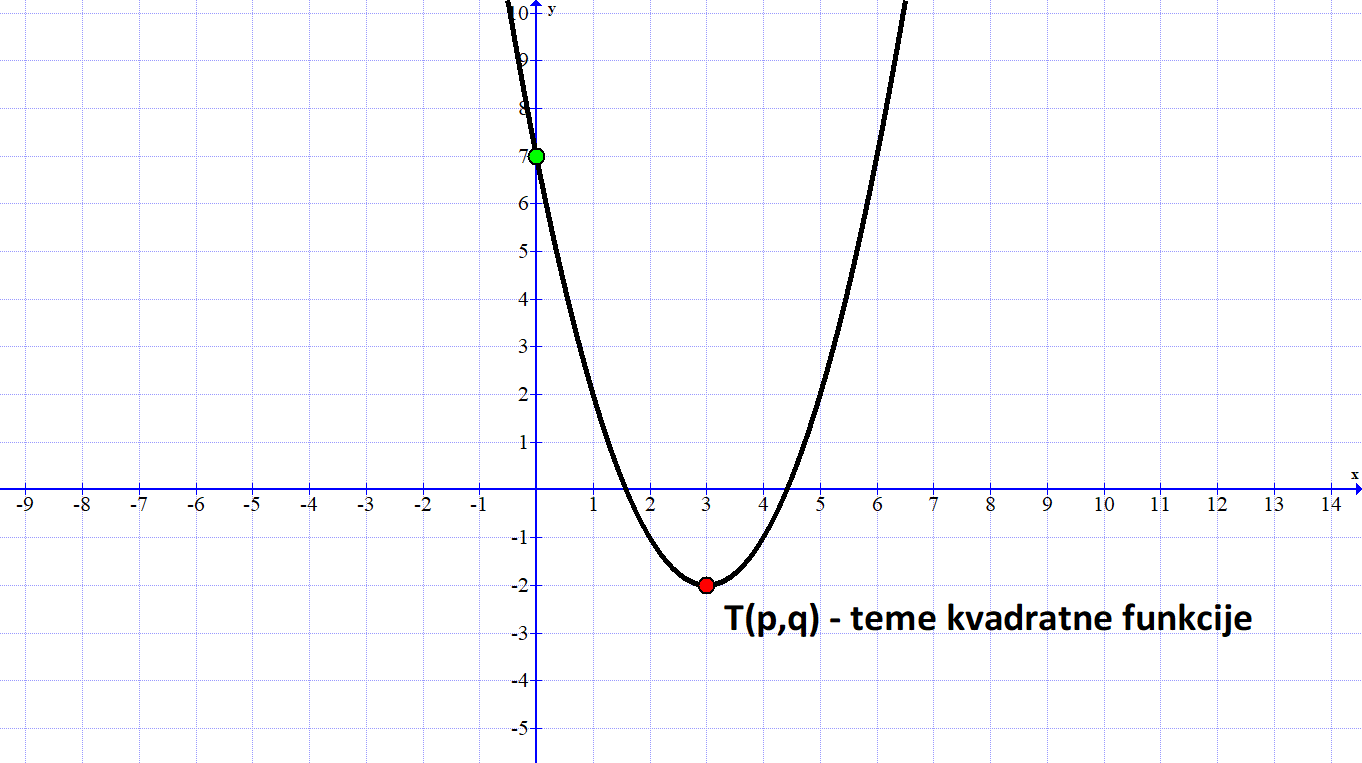 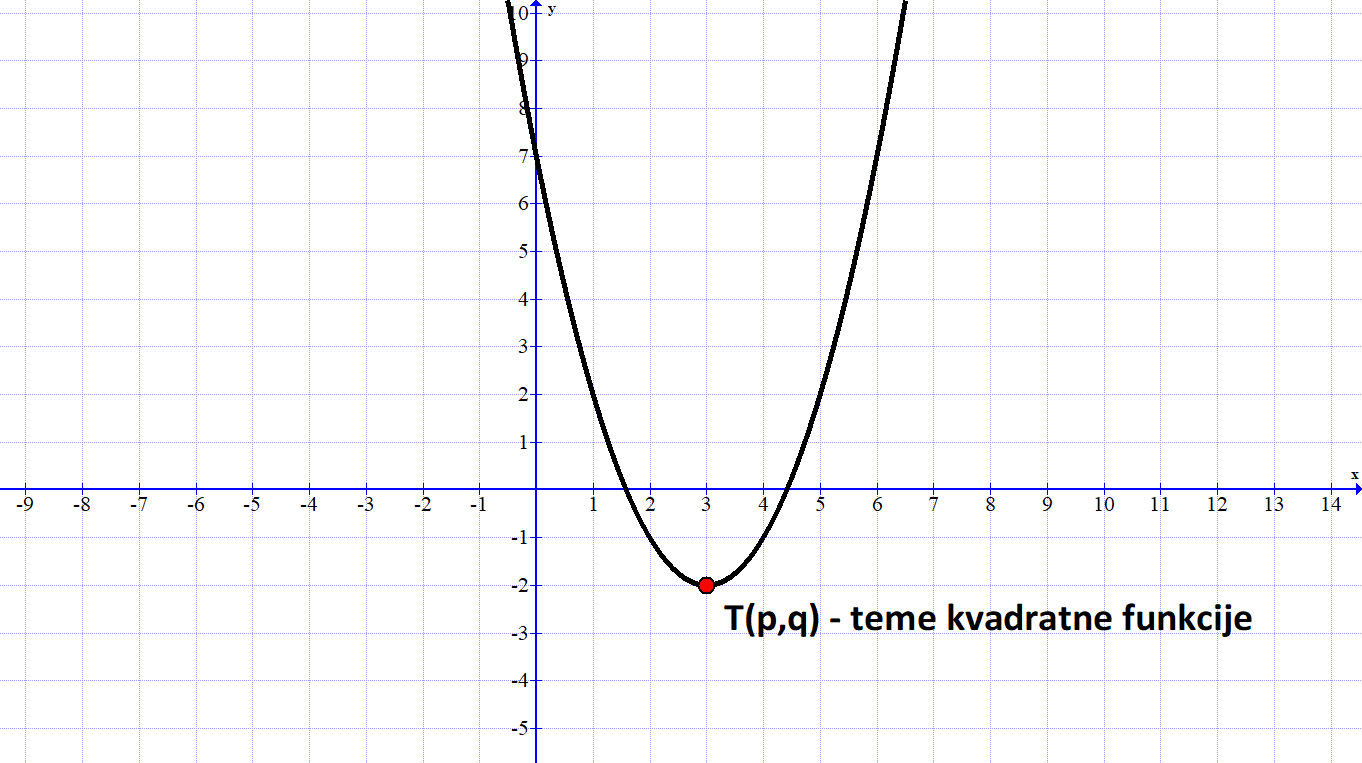 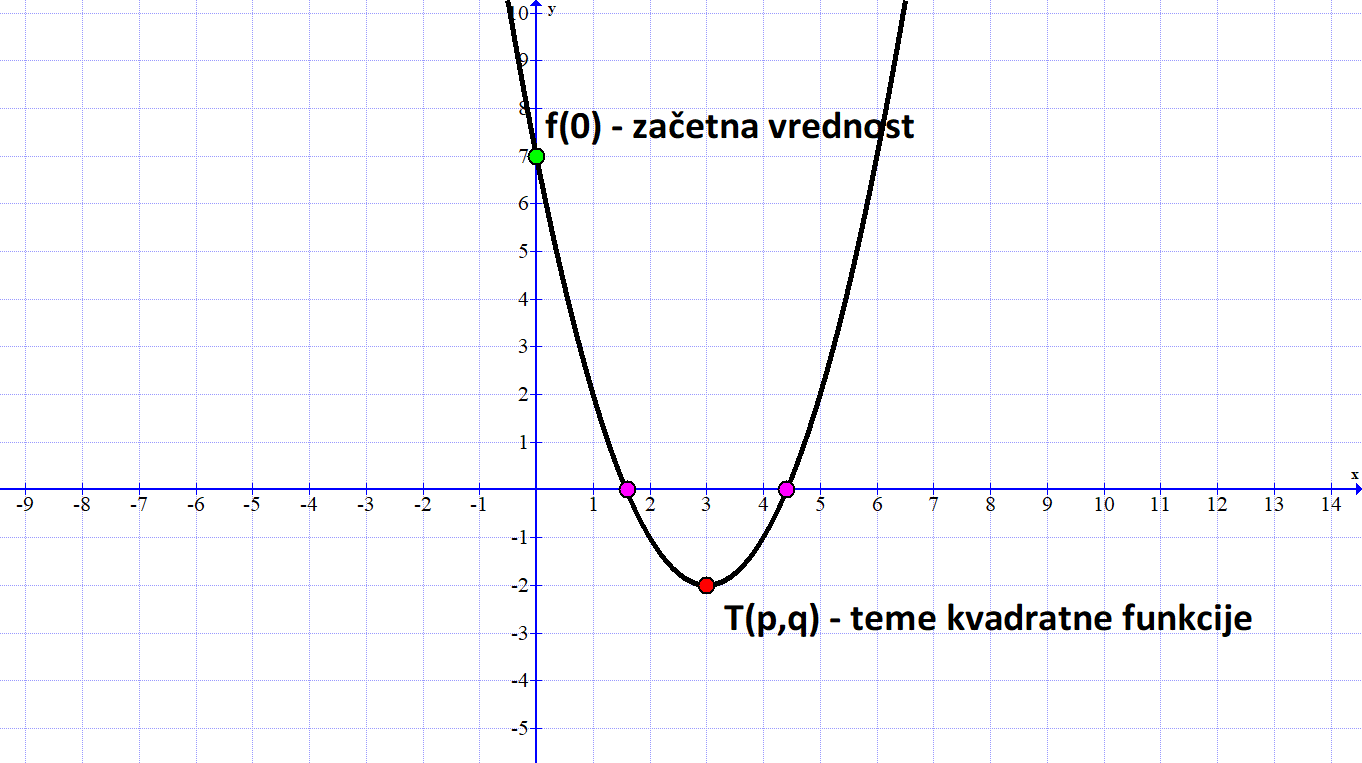 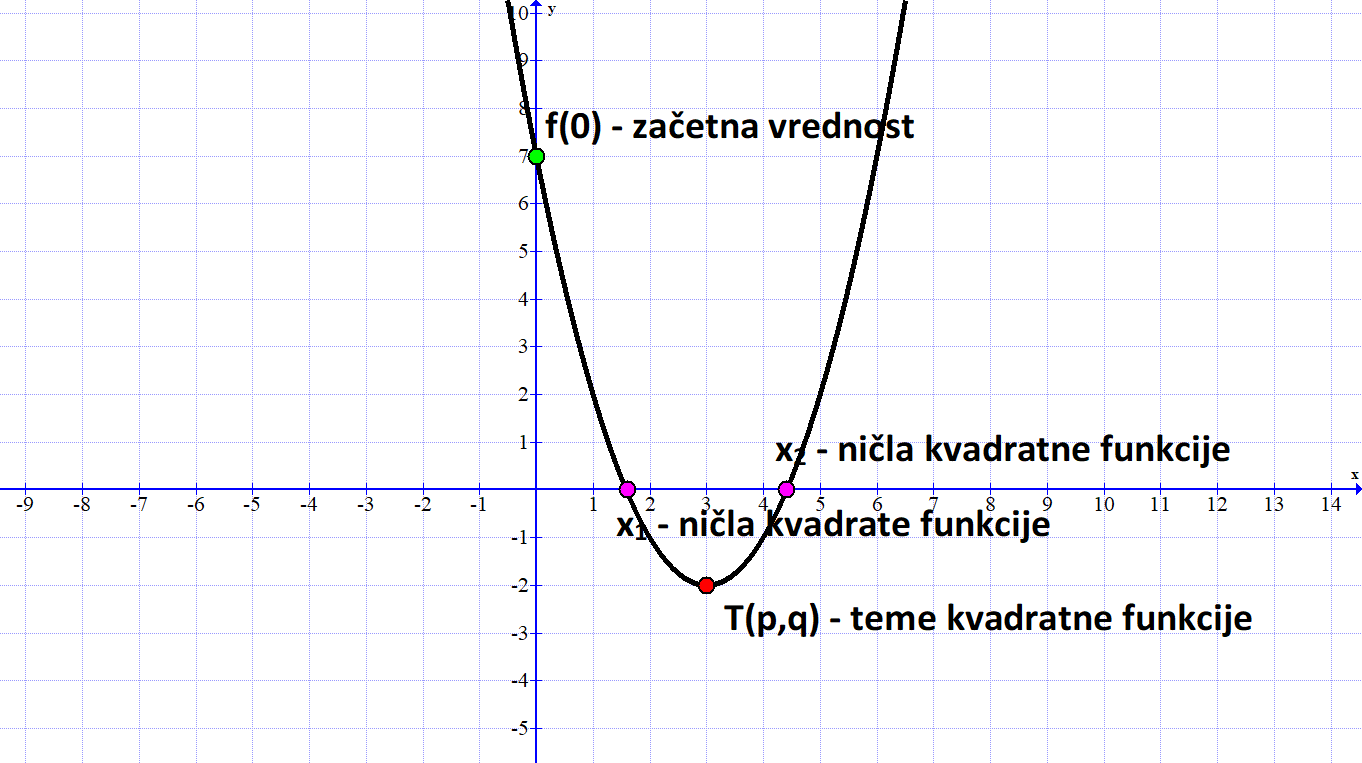 Teme krivulje T(p, q) je v ravninski geometriji točka, kjer doseže 
ukrivljenost krivulje ekstremno (minimalno ali maksimalno) vrednost.
TEMENSKA OBLIKA KVADRATNE FUNKCIJE
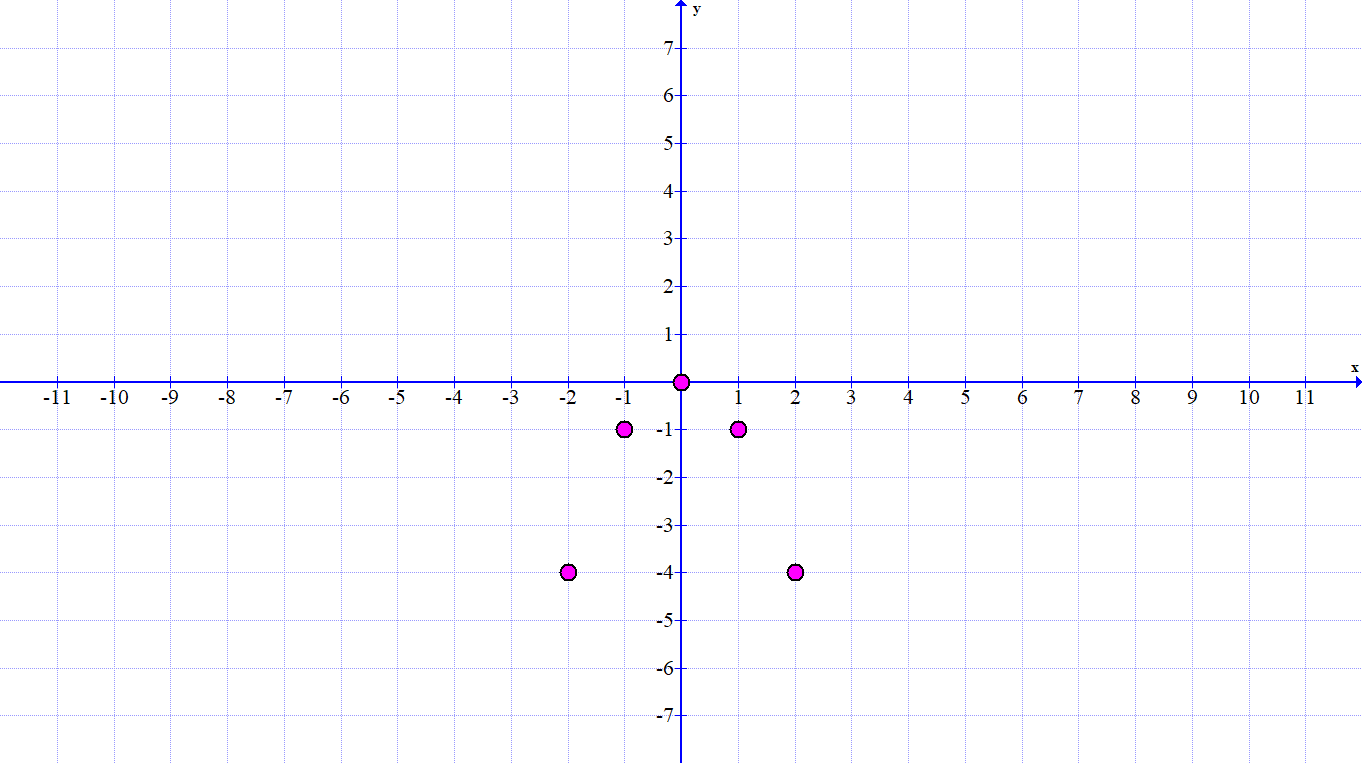 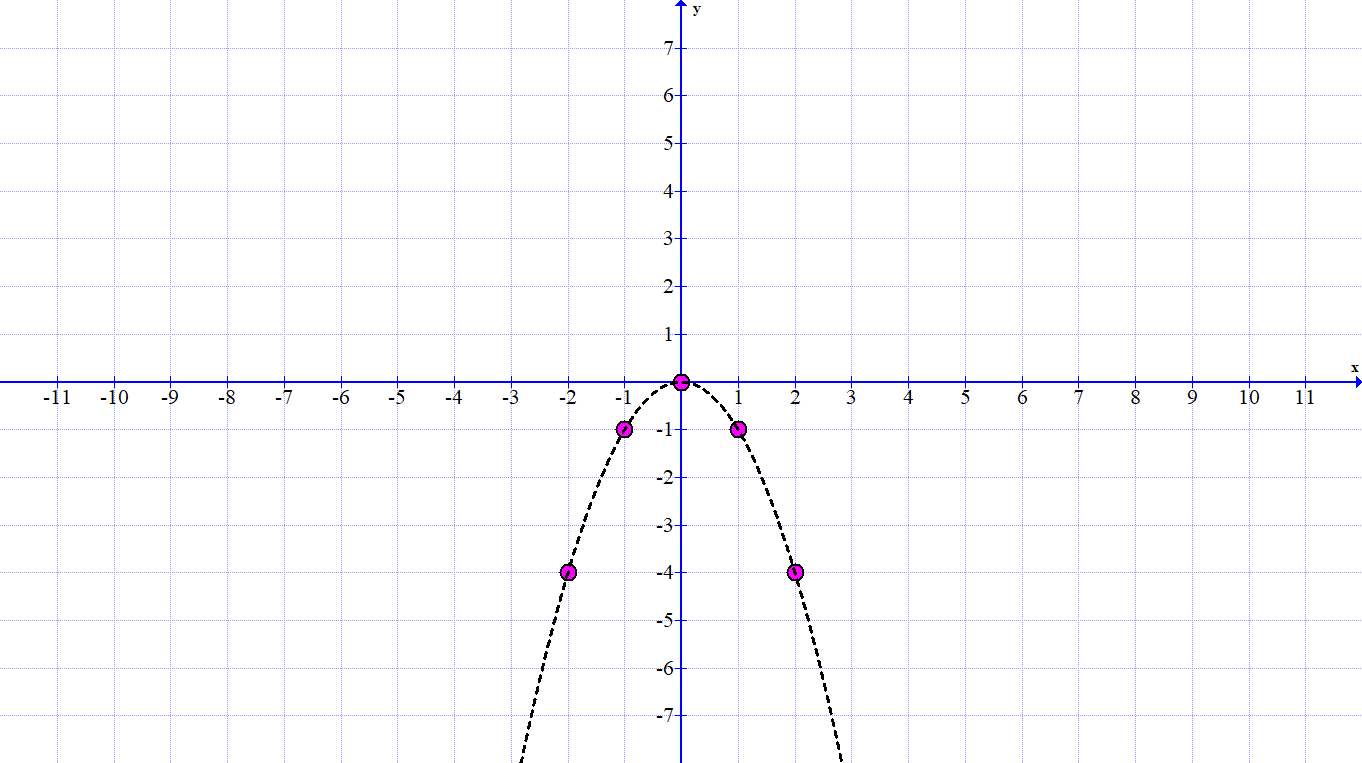 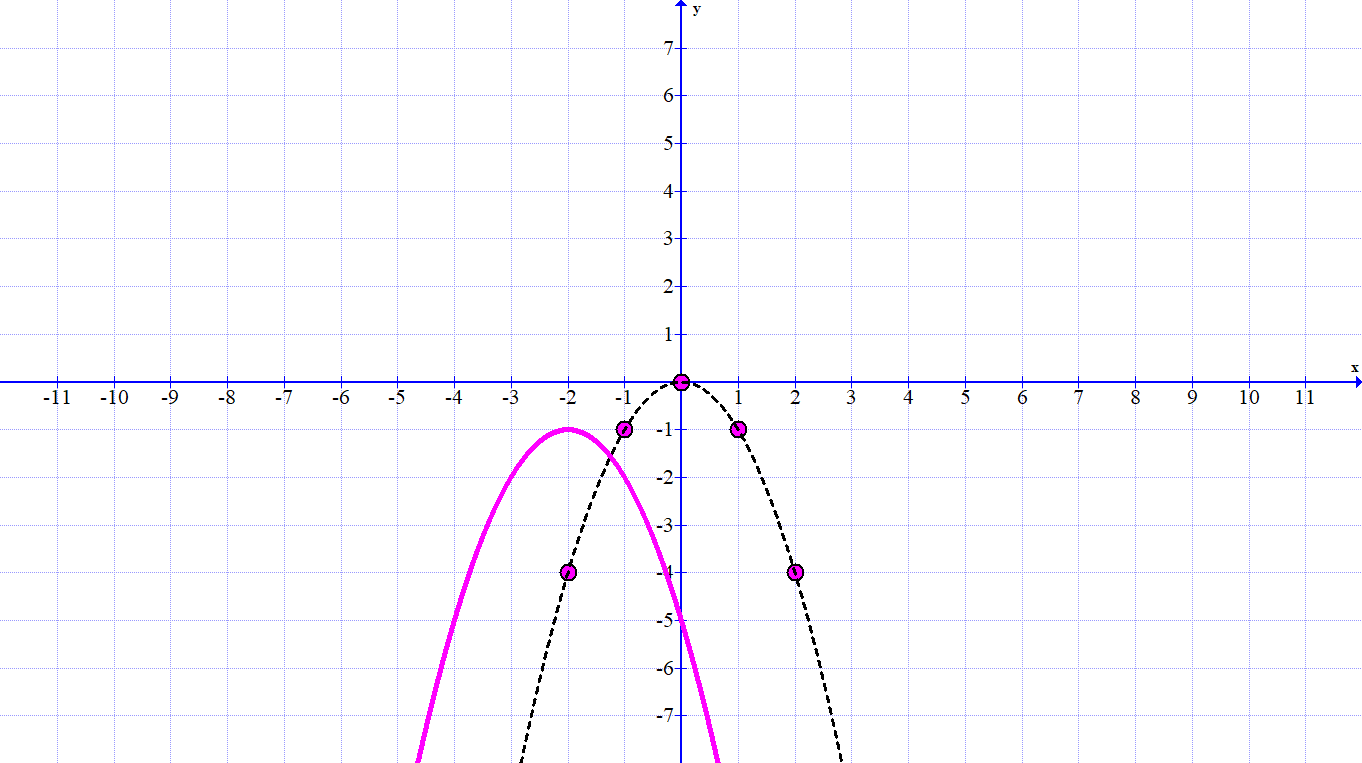 Zapiši temensko obliko kvadratne funkcije, katere graf je na sliki:
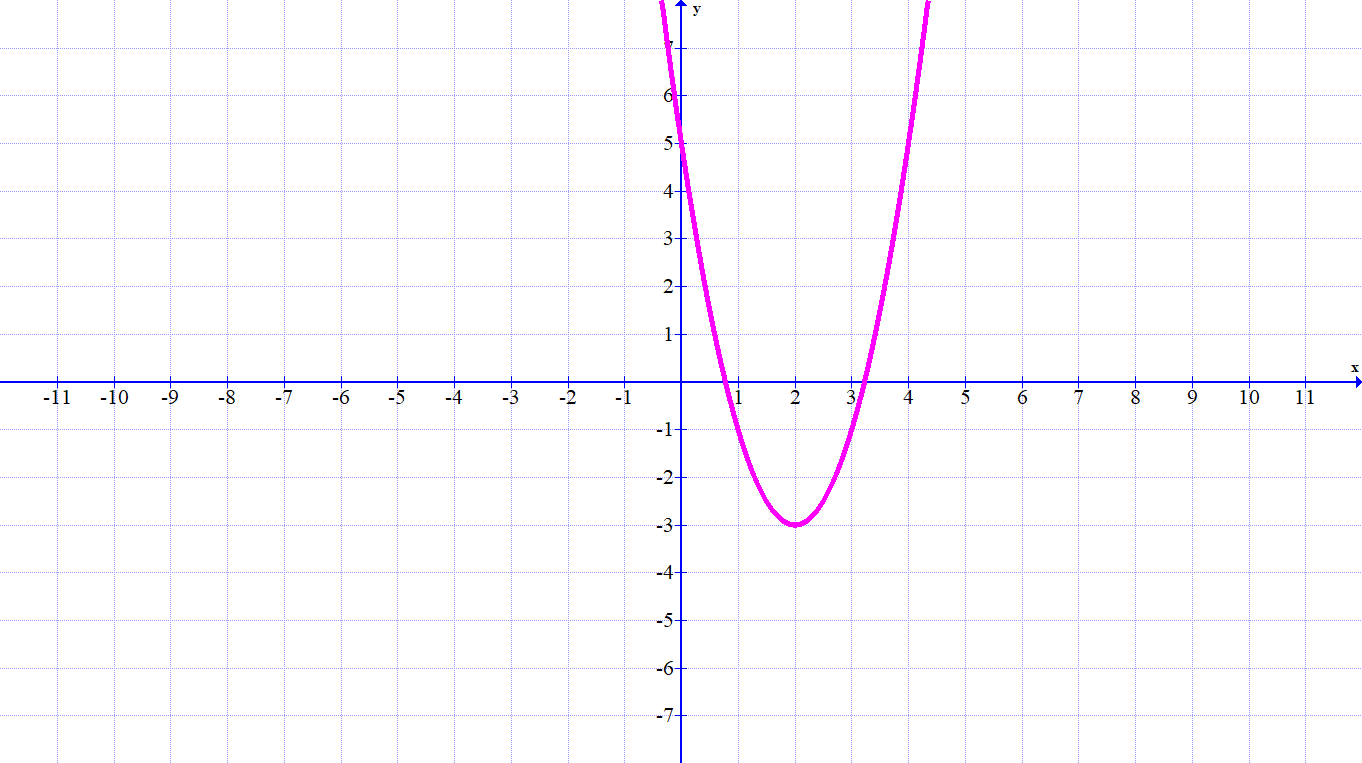 Izpis podatkov:
Temenska oblika, ker je podano teme:
vstavimo podatke
izračunamo a
zapišemo temensko obliko:
Zapiši kvadratno funkcijo s temenom T(3,-1), če je f(5) = 7.
Izpis podatkov:
Temenska oblika, ker je podano teme:
vstavimo podatke
izračunamo a
zapišemo temensko obliko:
Največjo (ali najmanjšo) vrednost doseže funkcija v temenu. 
Če iščemo vrednost funkcije, torej iščemo q koordinato temena.
Izpis podatkov:
a) Funkcijo f zapiši v temenski obliki.
Za temensko obliko potrebujemo teme.
zapišemo temensko obliko:
b) Kolikšna je najmanjša vrednost, ki jo funkcija doseže?
Funkcija je navzdol neomejena, ker je vodilni koeficient negativen.
c) Zapiši zalogo vrednosti funkcije g.
č)Zapiši enačbo parabole, ki je zrcalna slika grafa funkcije f glede 
   na os x
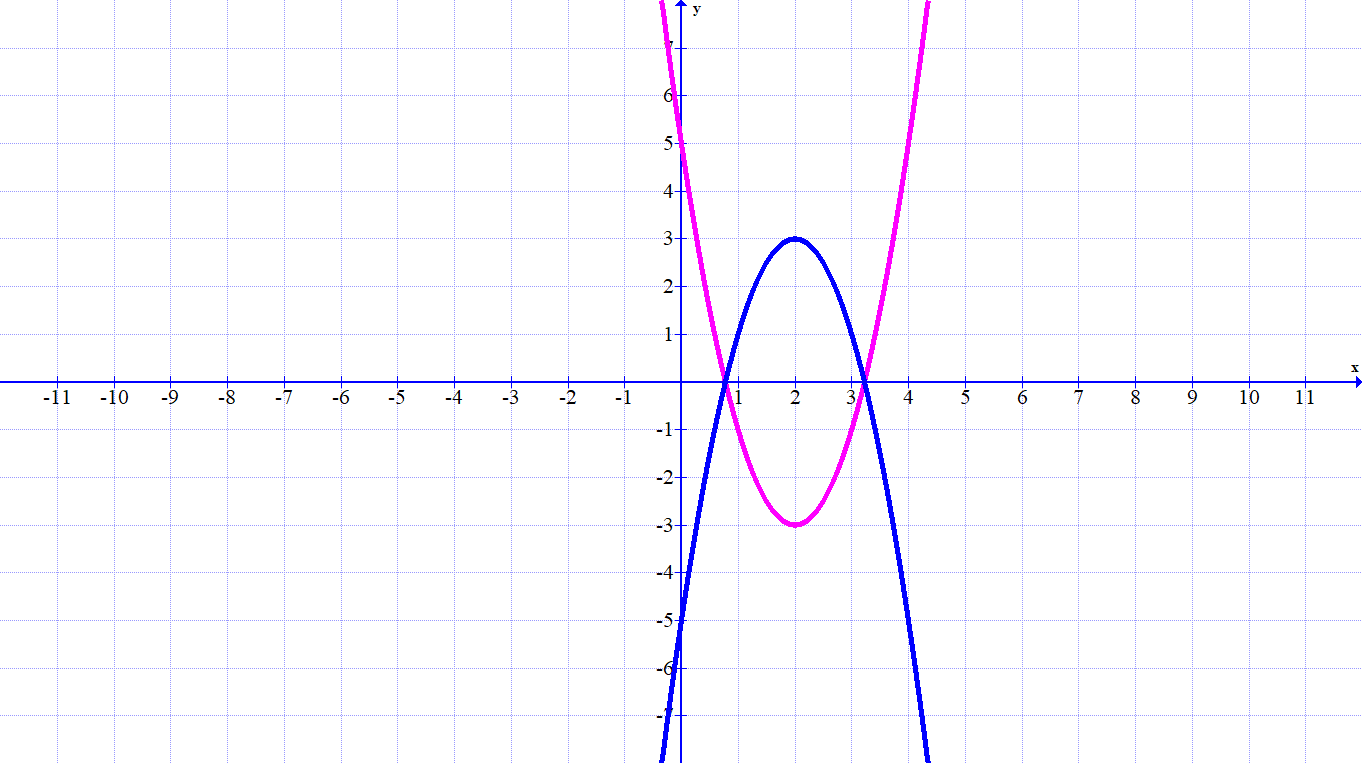 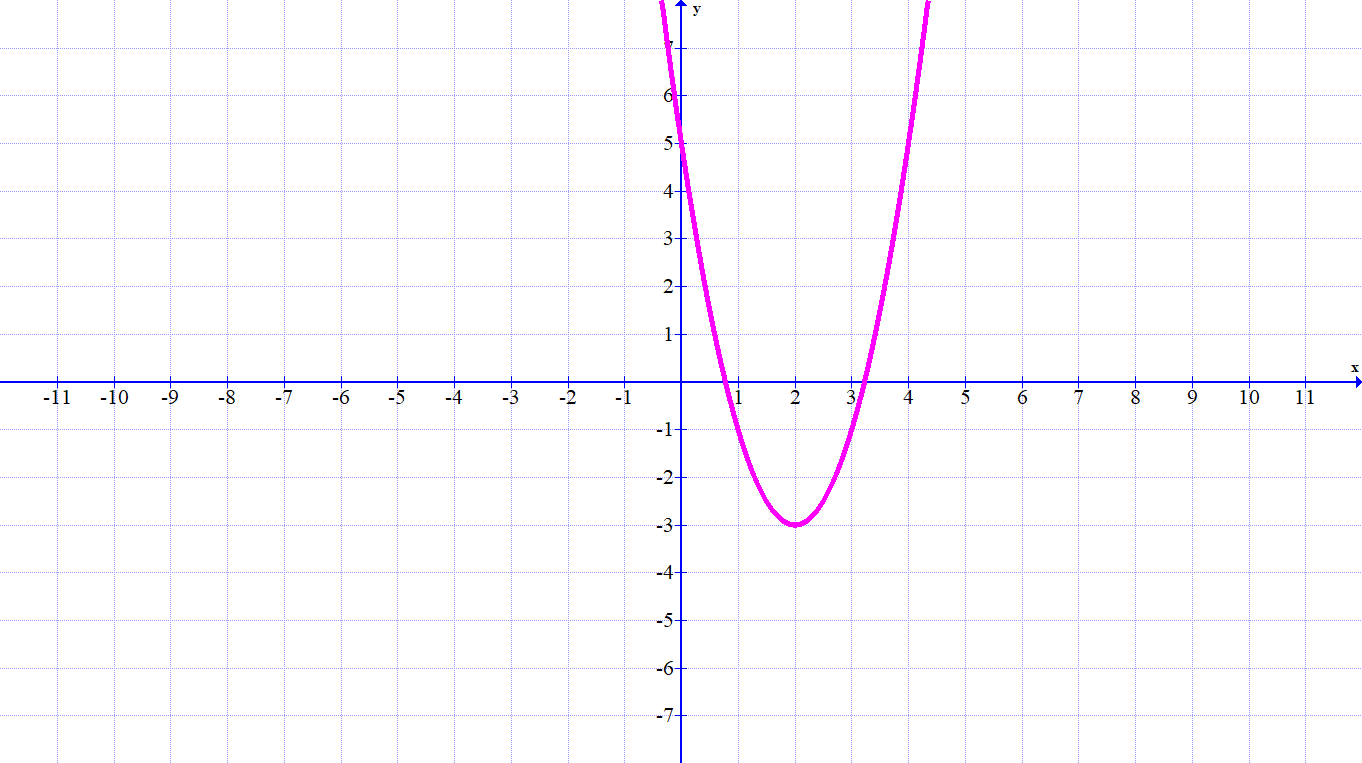 p ostane enak, a in q pa spremenita predznak
Na sliki je graf funkcije f:
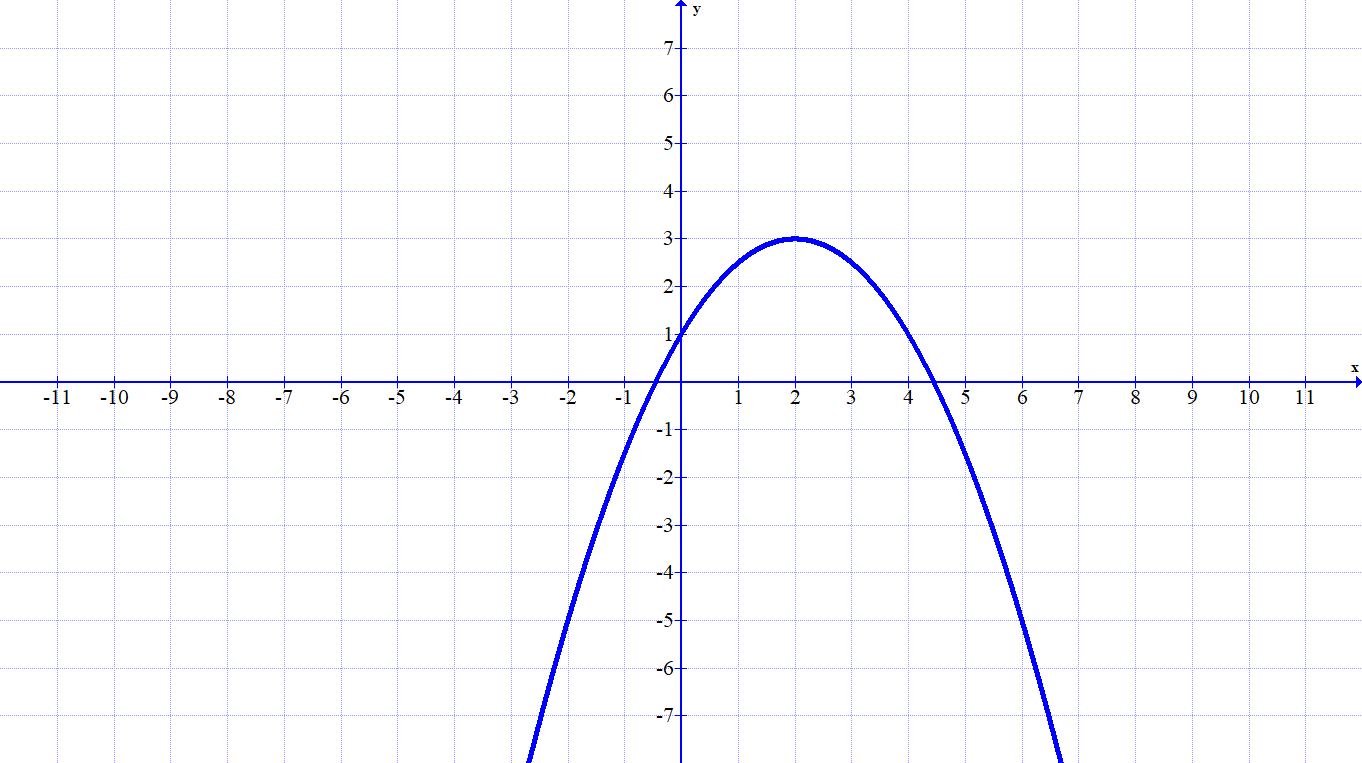 a) Zapiši funkcijo f v splošni obliki.
Ker imamo podatke za teme, 
jo najprej zapišemo v temenski obliki.
Izpis podatkov:
zapišemo temensko obliko:
vstavimo podatke
izračunamo a
splošna oblika:
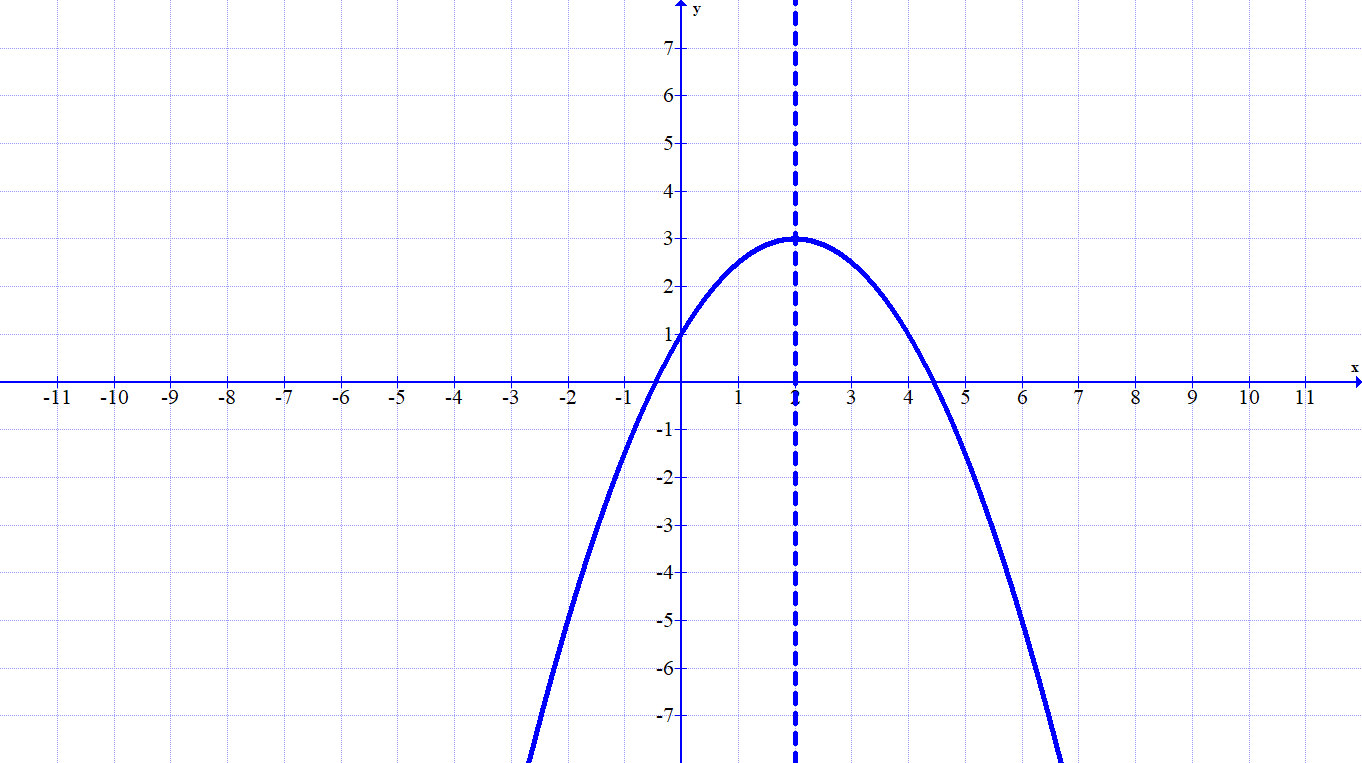 b) Zapiši zalogo vrednosti funkcije f.
č) Zapiši enačbo simetrijske osi.
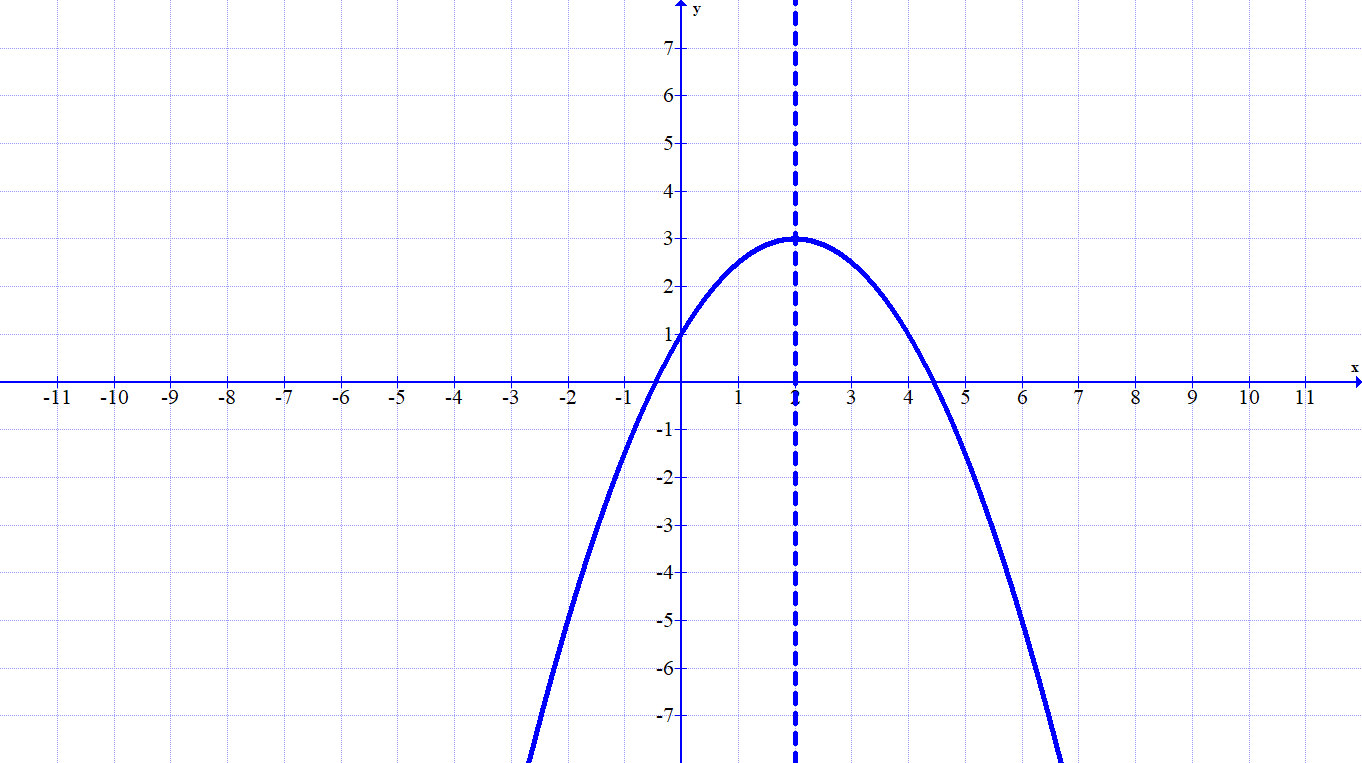 d) Graf funkcije f prezrcali čez ordinatno os. Zapiši enačbo dobljene 
      parabole
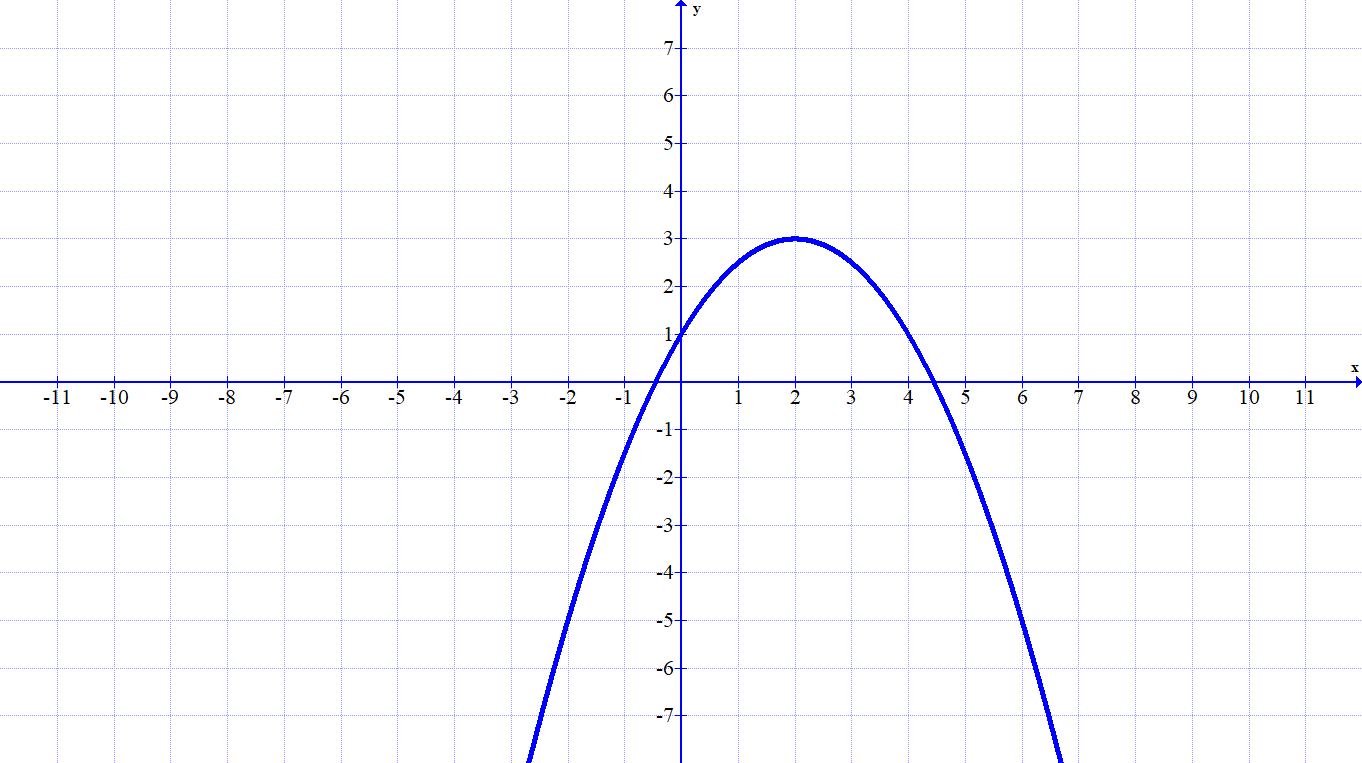 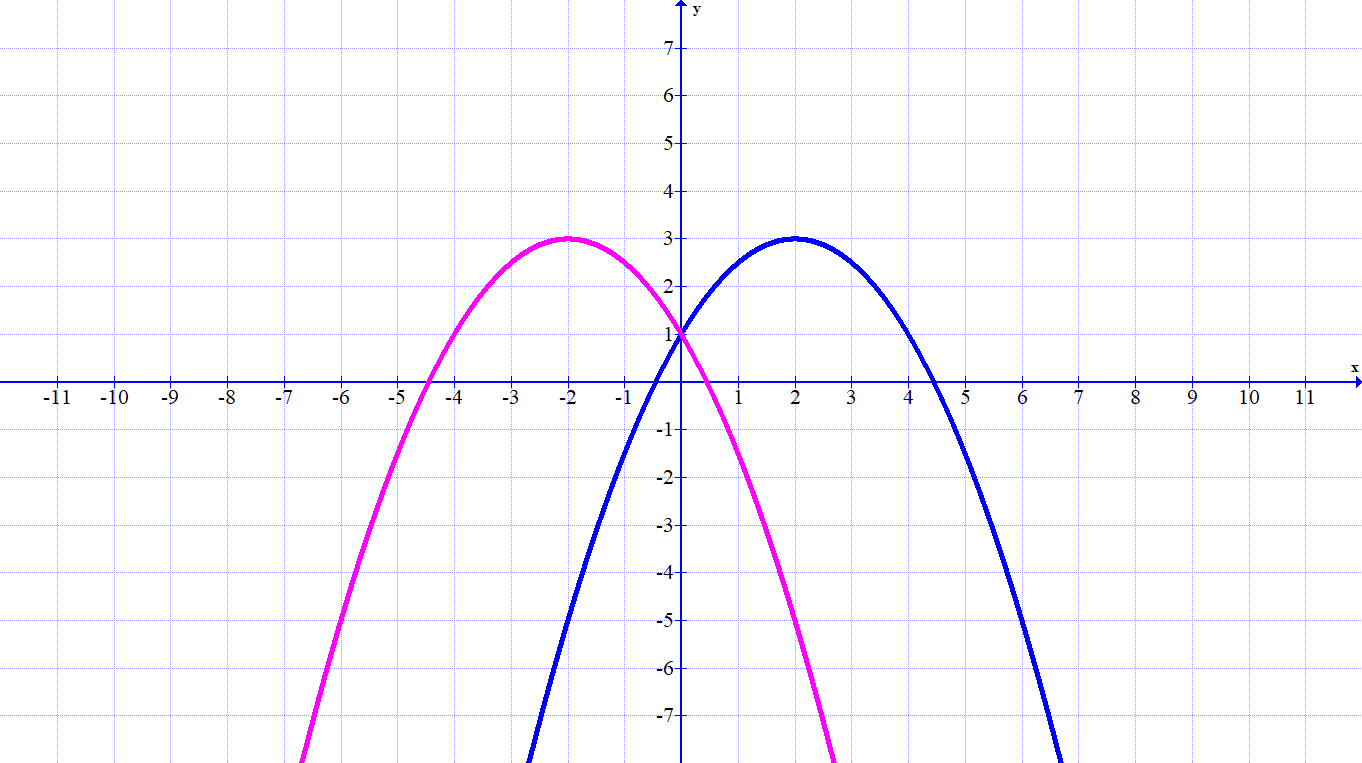 a in q ostaneta enak, p spremeni predznak
roza
modra